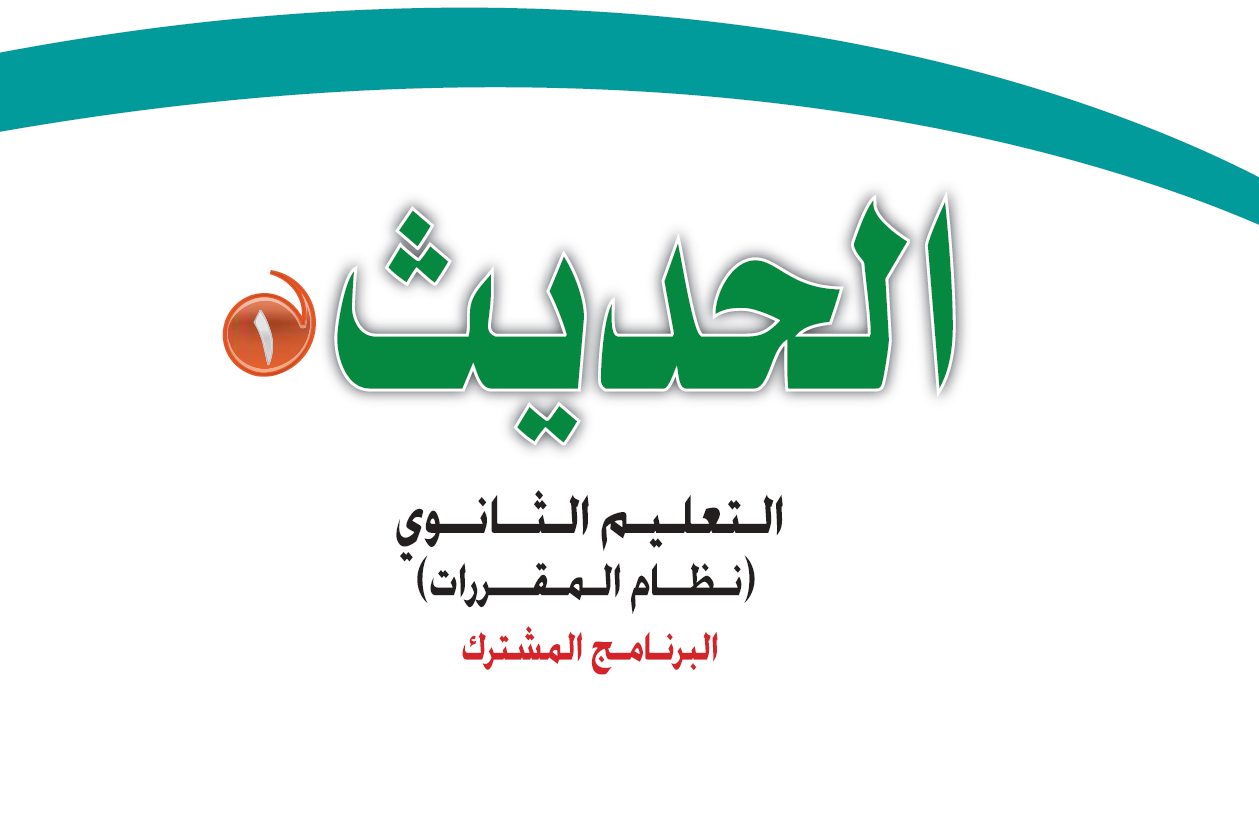 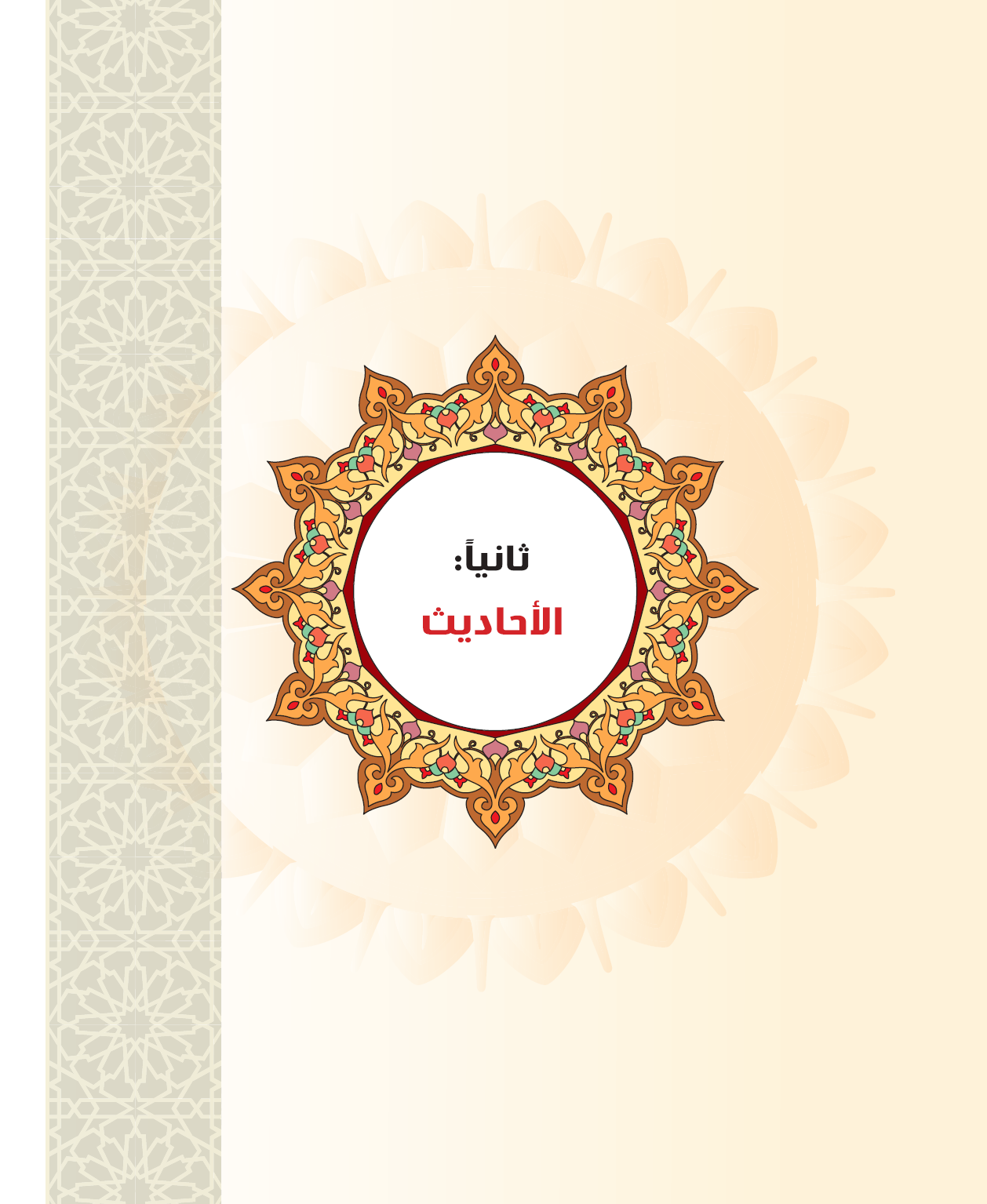 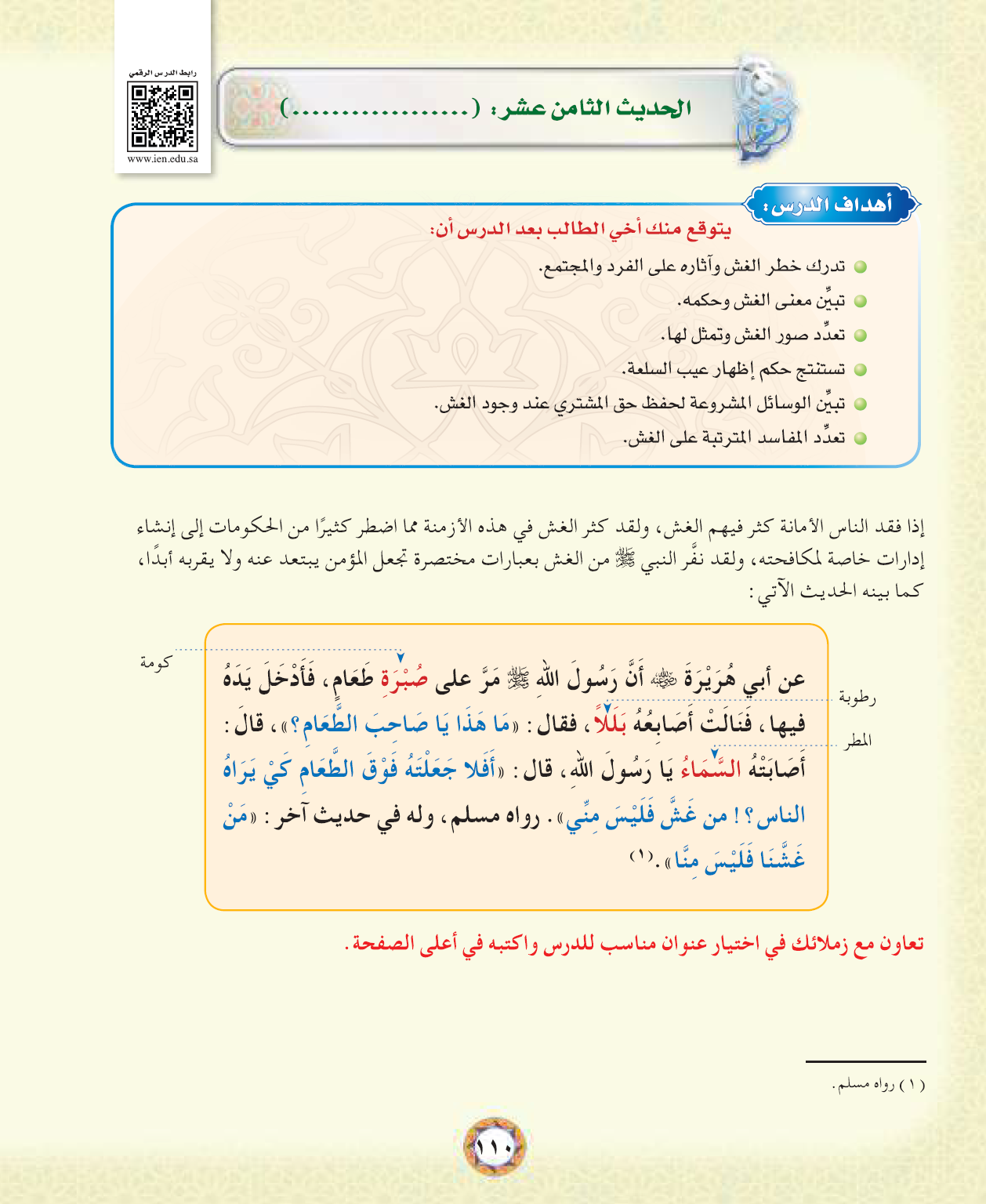 خطر الغش
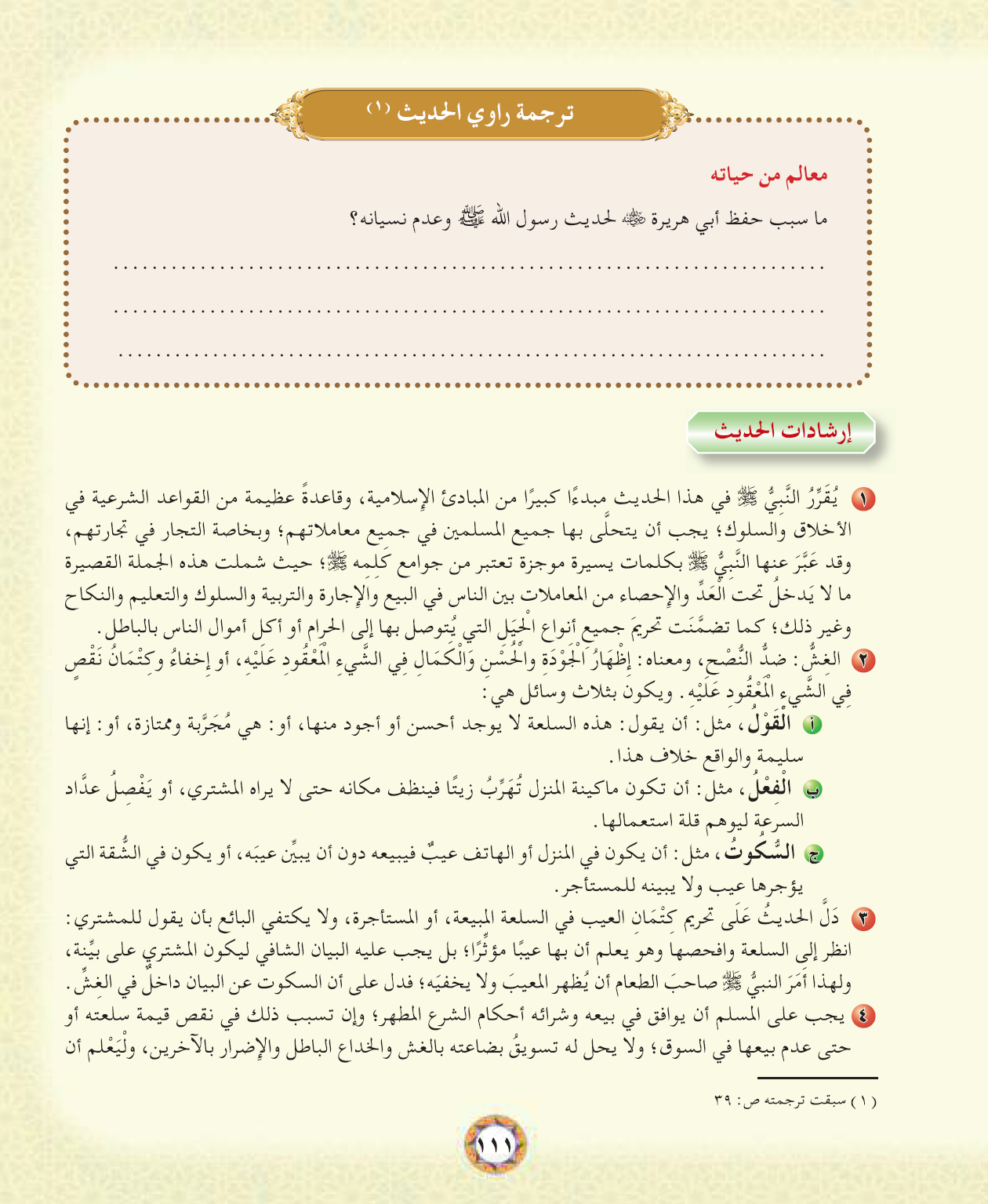 بسب تأمين النبي   لدعائه بعدم النسيان
ج2:
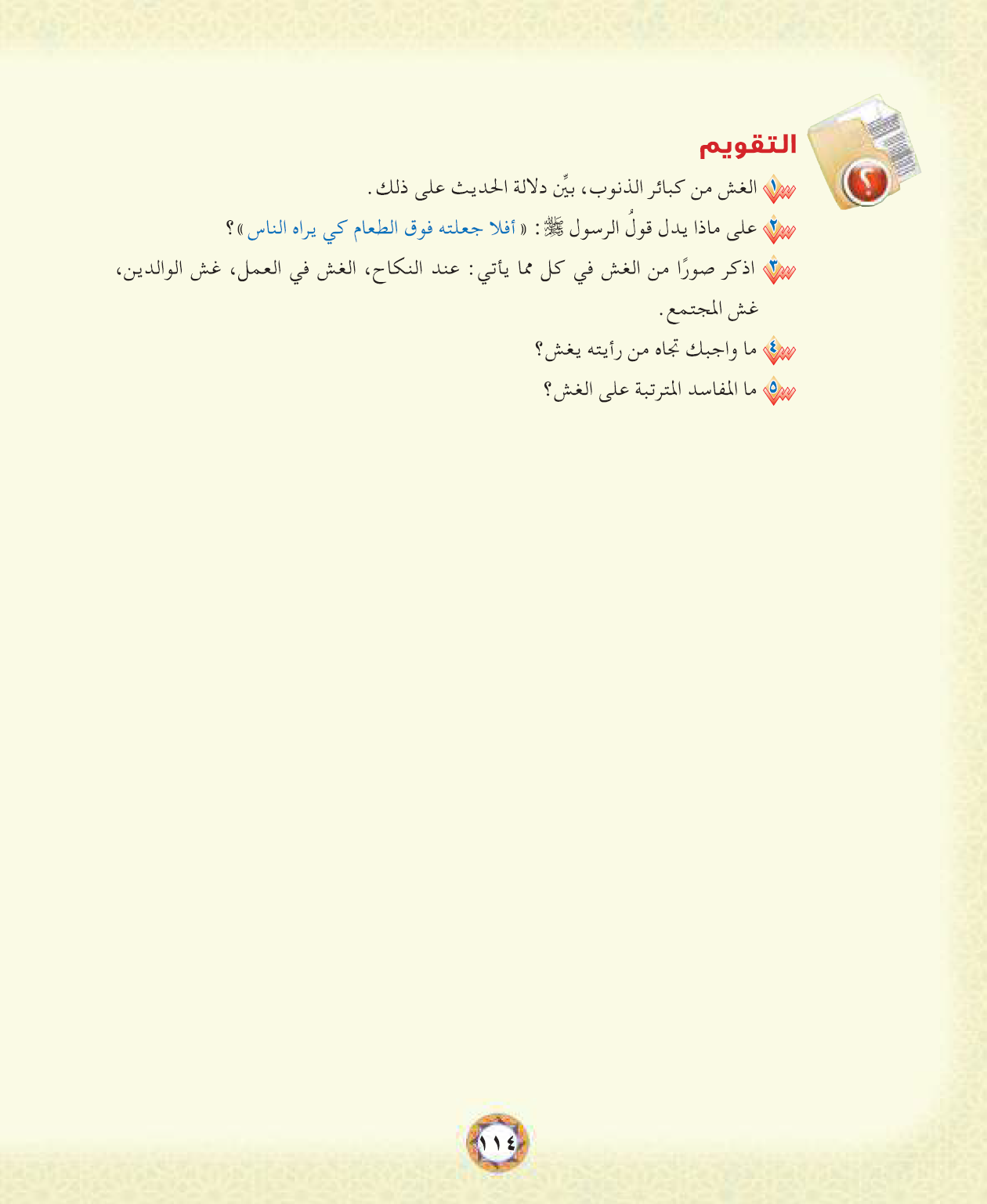 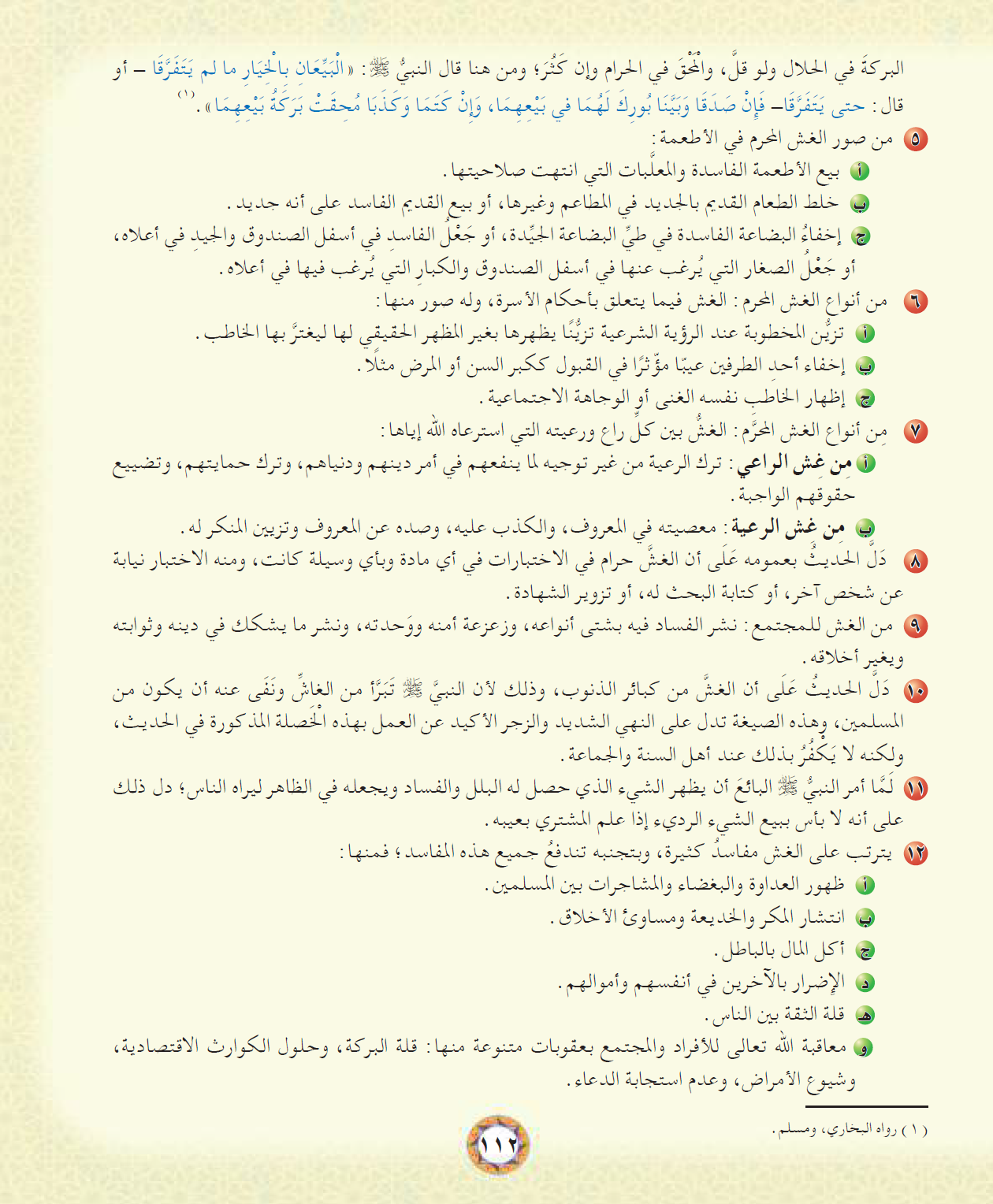 ئ
ج3:
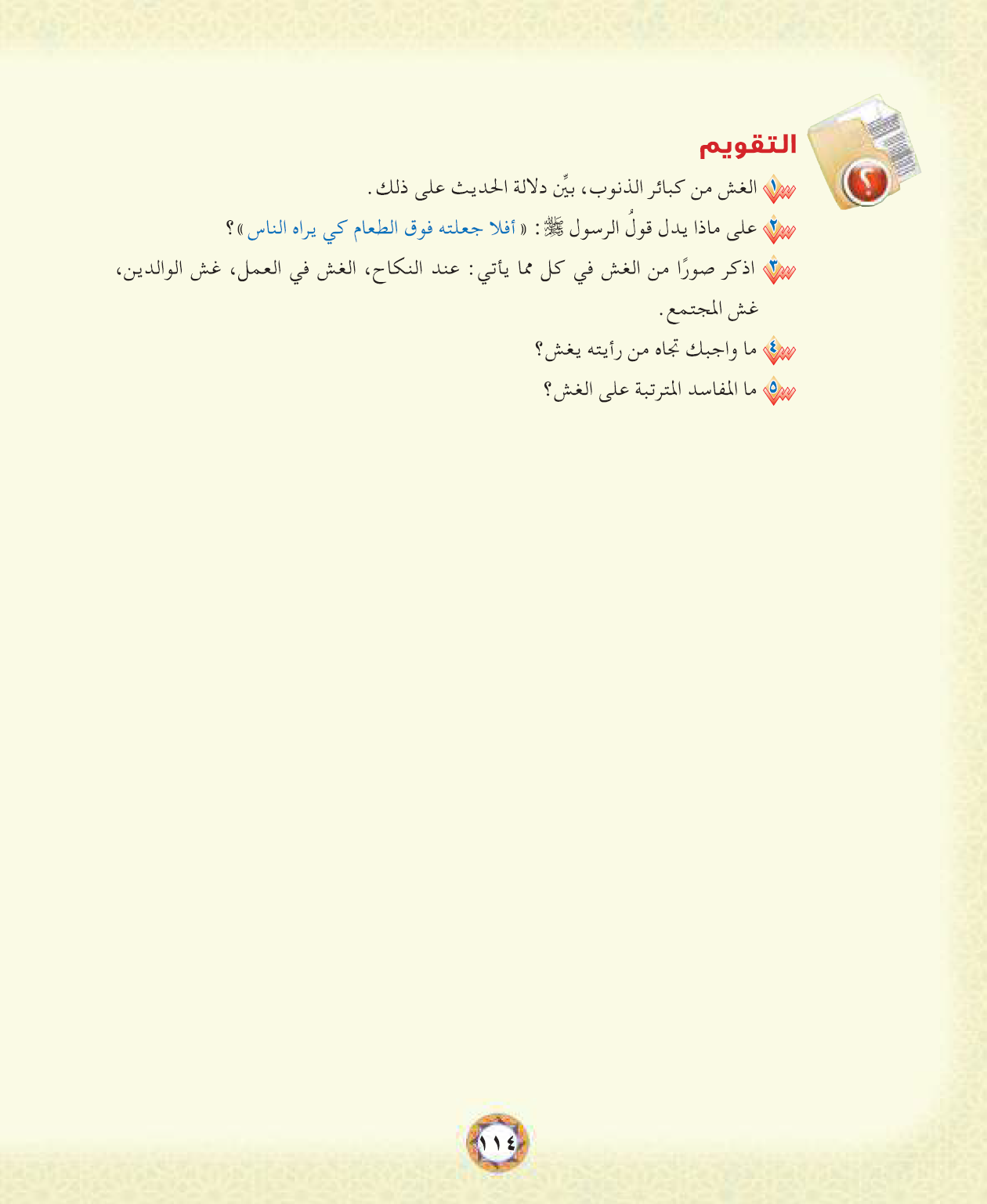 ج3:
ج1:
ج2:
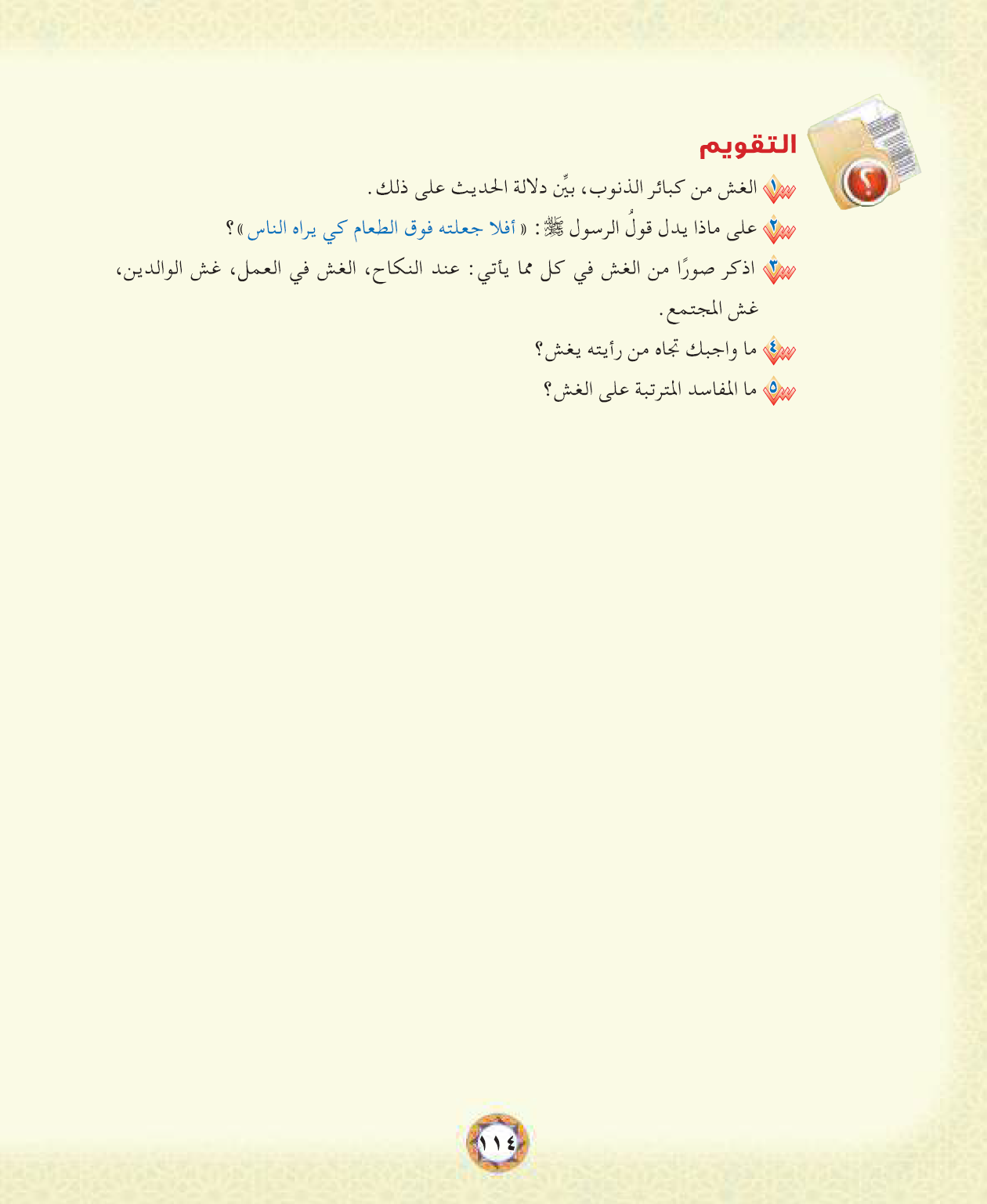 حفظ
ج5:
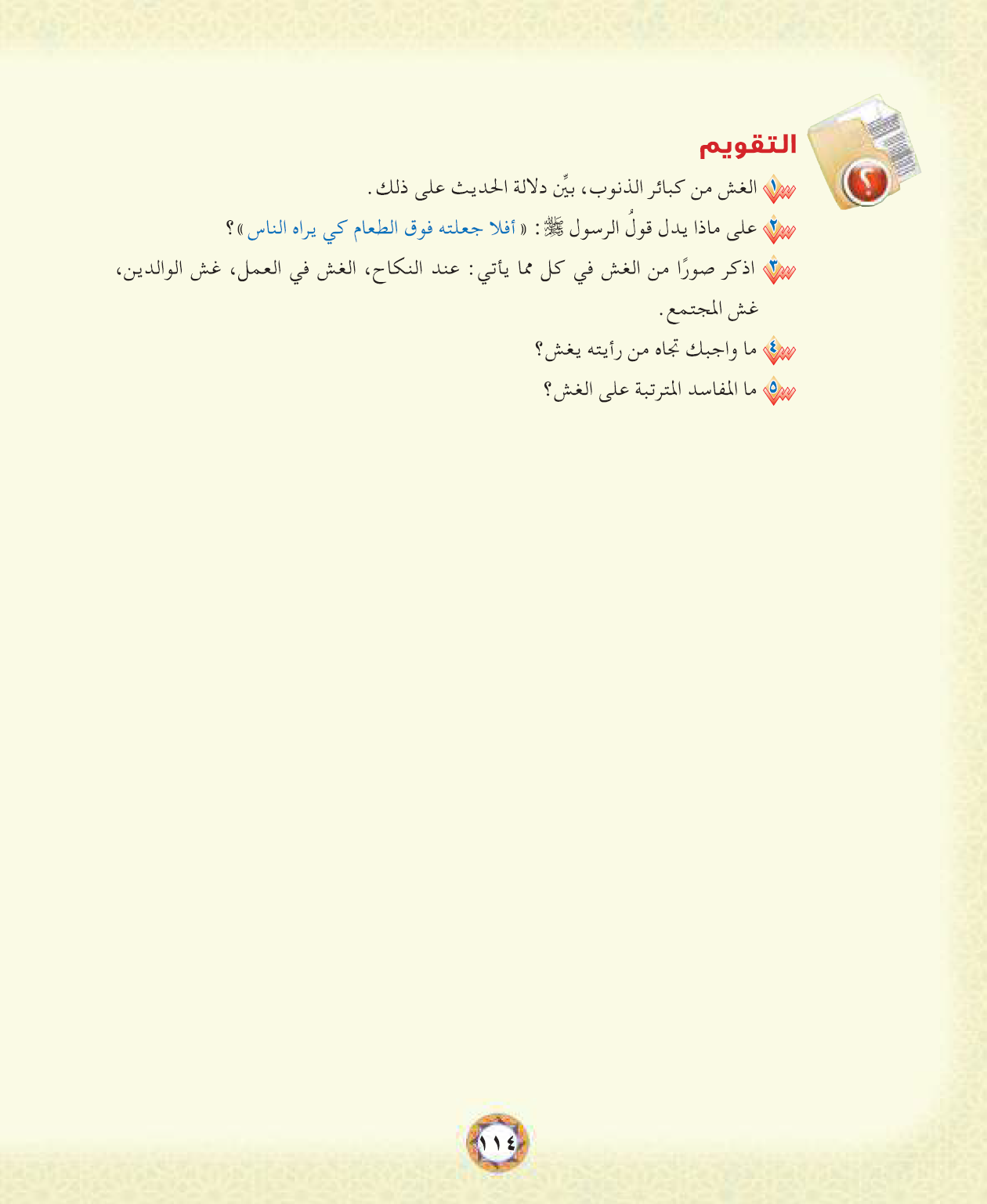 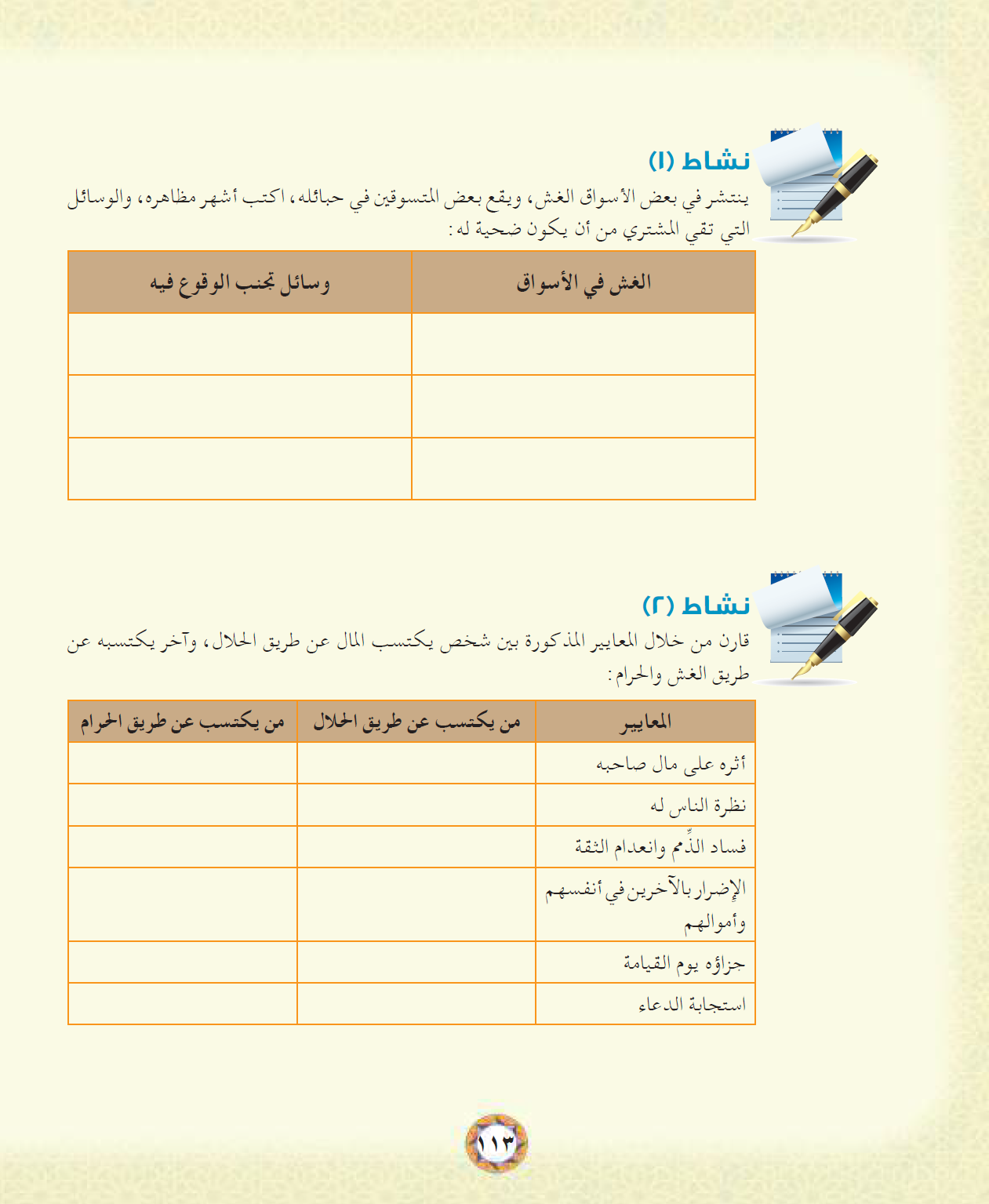 البيع بأكثر من سعره
تقليد السلع
تغيير تاريخ الصلاحية للمنتج
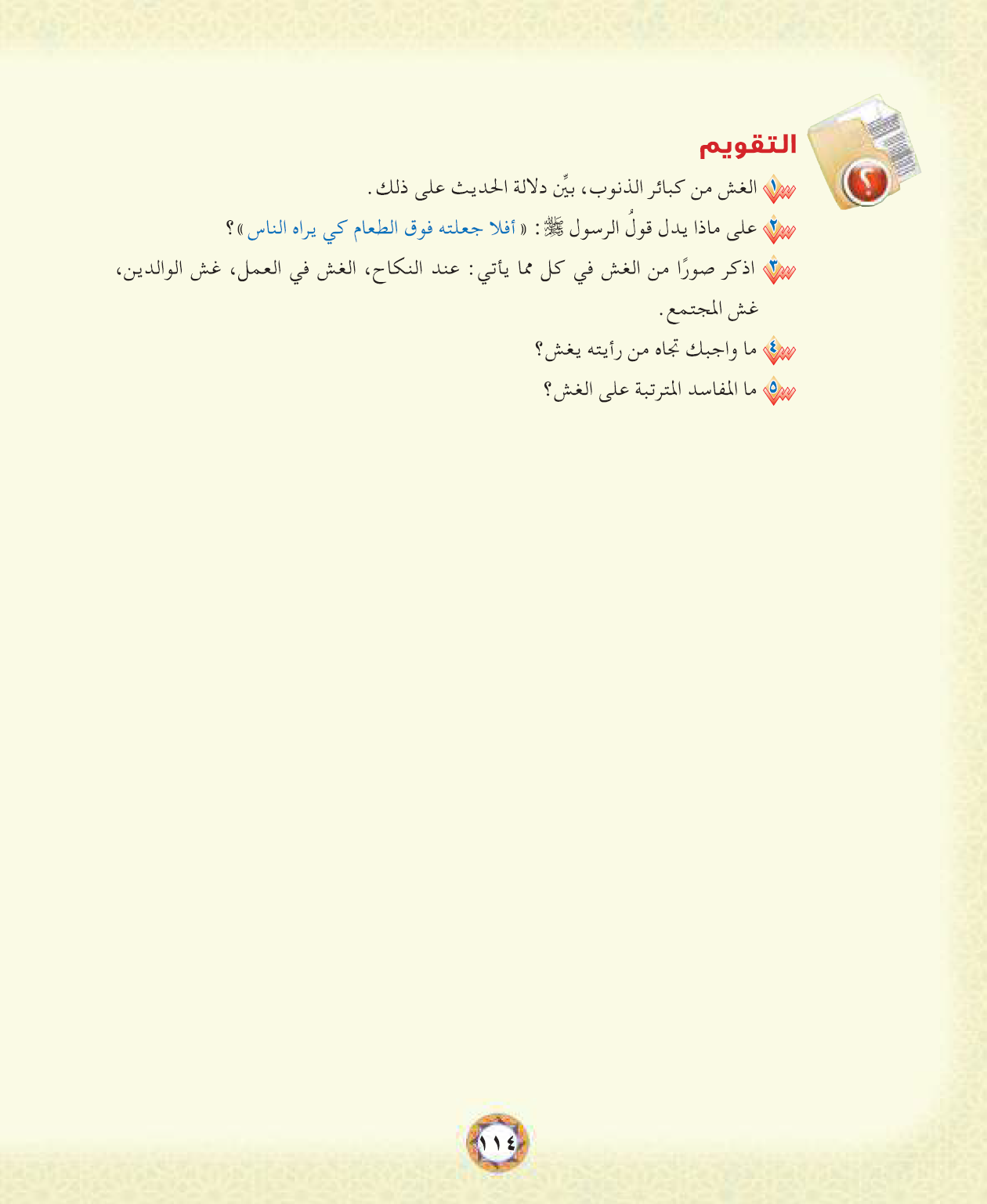 ص 112
ص 111-  112
ص 112
ص 112
ج4: نصحه وتخويفه بالله وبيان أن الغش من كبائر الذنوب